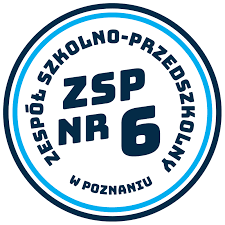 Egzamin ósmoklasisty rok szkolny 2022/2023
Egzamin ósmoklasisty 
w roku szkolnym 2022/2023
JĘZYK POLSKI -egzamin ósmoklasisty 23.05.2023r.(wtorek)godz.9.00
CZAS TRWANIA
Egzamin ósmoklasisty  z języka polskiego trwa  120 minut.

 Czas trwania egzaminu może zostać wydłużony w przypadku uczniów ze specjalnymi potrzebami edukacyjnymi oraz w przypadku cudzoziemców. Do 180 minut 
oraz w przypadku uczniów z Ukrainy przybyłych do Polski w związku z wojną do 210 minut.
OPIS ARKUSZA
Pierwsza część - zadania zorganizowane wokół dwóch tekstów :
 a) tekstu literackiego (poezji, epiki albo dramatu) 
 b) tekstu nieliterackiego (naukowego, popularnonaukowego albo publicystycznego). 
Większość zadań w tej części arkusza będzie się odnosić bezpośrednio do ww. tekstów.
OPIS ARKUSZA
Wśród zadań w tej części arkusza mogą pojawić się również: 
zadania zawierające fragmenty innych tekstów literackich i nieliterackich, teksty ikoniczne (np. plakat, reprodukcję obrazu), przysłowia, powiedzenia, frazeologizmy itp. ORAZ/LUB
zadania samodzielne, nieodnoszące się do tekstów wymienionych w pkt. a) lub b).
OPIS ARKUSZA
W drugiej części arkusza - propozycje dwóch tematów wypracowań, z których uczeń wybiera jeden i pisze tekst nie krótszy niż 200 słów. (Obcokrajowcy – 180 słów). Uczeń  dokonuje wyboru spośród: 
a) tematu o charakterze twórczym (np. opowiadanie twórcze) 
b) tematu o charakterze argumentacyjnym (np. rozprawka, artykuł, przemówienie).  
   
    Każdy temat będzie wymagał odwołania się do obowiązkowej lektury szkolnej z listy oraz/lub do utworu bądź utworów samodzielnie wybranych przez ucznia.
TYPY ZADAŃ ZAMKNIĘTYCH
Zadania zamknięte to takie, w których uczeń wybiera odpowiedź spośród podanych. 

Wśród zadań zamkniętych znajdą się m.in. zadania wielokrotnego wyboru, zadania typu prawda-fałsz oraz zadania na dobieranie.
TYPY ZADAŃ OTWARTYCH
Zadania otwarte to takie, w których uczeń samodzielnie formułuje odpowiedź. Wśród zadań otwartych znajdą się:

 zadania z luką, wymagające uzupełnienia zdania bądź krótkiego tekstu jednym lub kilkoma wyrazami;

 zadania krótkiej odpowiedzi, wymagające stworzenia krótkiego tekstu, w tym zadania sprawdzające umiejętność tworzenia różnych form użytkowych, np. ogłoszenia, zaproszenia;

 zadanie rozszerzonej odpowiedzi, wymagające napisania wypracowania.
CO BĘDZIE SPRAWDZANE ?
W zadaniach egzaminacyjnych szczególny nacisk zostanie położony na sprawdzanie umiejętności związanych z:
argumentowaniem,
wnioskowaniem, 
formułowaniem opinii.
CO BĘDZIE SPRAWDZANE?
Udzielenie poprawnej odpowiedzi będzie wymagało również:
kompetencji literackich  (np. rozumienia sensu utworów)
kulturowych (np. interpretacji plakatu, obrazu), 
językowych (np. świadomego korzystania z różnych środków językowych).
LEKTURY
W arkuszu egzaminacyjnym znajdą się zadania sprawdzające znajomość treści i problematyki lektur obowiązkowych.
LEKTURY obowiązkowe do egzaminu:
a) Charles Dickens, Opowieść wigilijna
b) Aleksander Fredro, Zemsta
c) Jan Kochanowski, wybór fraszek i trenów, w tym Tren VII i VIII
d) Aleksander Kamiński, Kamienie na szaniec
e) Adam Mickiewicz, Reduta Ordona, Śmierć Pułkownika, Świtezianka, Dziady cz. II, Pan Tadeusz (całość)
f) Antoine de Saint-Exupéry, Mały Książę
g) Henryk Sienkiewicz, Quo vadis, Latarnik
h) Juliusz Słowacki, Balladyna
i) wiersze wybranych poetów.
ZADANIA  DOTYCZĄCE POEZJI
W arkuszu  mogą się również pojawić zadania oparte na tekstach poetyckich –zarówno autorów wskazanych w podstawie programowej, jak i innych. 
Zadania te nie będą sprawdzały znajomości treści konkretnego utworu poetyckiego, ale sprawdzą umiejętność analizy i interpretacji tego typu tekstów.
PUNKTACJA !
Za rozwiązanie zadań można uzyskać 45 punktów.

W części I arkusza (ok. 20 zadań opartych na dwóch tekstach) uczeń może zdobyć 25 pkt, w tym ok. 50% za zadania otwarte).
W części II arkusza (wypracowanie) – temat do wyboru spośród dwóch: rozprawka albo opowiadanie.
Informacje można odnaleźć na stronach:
https://cke.gov.pl/egzamin-osmoklasisty/informatory/

w zakładce:
-egzamin ósmoklasisty
(Tu również arkusze z poprzednich lat).
                      
                   DZIĘKUJĘ ZA UWAGĘ
MATEMATYKA -egzamin ósmoklasisty 24.05.2023r.(środa)godz.9.00
CZAS TRWANIA
Egzamin ósmoklasisty  z matematyki trwa  100 minut.

 Czas trwania egzaminu może zostać wydłużony w przypadku uczniów ze specjalnymi potrzebami edukacyjnymi oraz w przypadku cudzoziemców.
OPIS ARKUSZA
Arkusz egzaminacyjny składa się z dwóch części:

Zadań zamkniętych – liczba zadań 15

Zadań otwartych – liczba zadań od 3 do 5

W arkuszu egzaminacyjnym jako pierwsze zamieszczone będą zadania zamknięte, a po nich – zadania otwarte.
TYPY ZADAŃ ZAMKNIĘTYCH
Zadania zamknięte to takie, w których uczeń wybiera odpowiedź spośród podanych.  Zawsze tylko jedna odpowiedź będzie prawidłowa.

Wśród zadań zamkniętych znajdą się m.in. zadania wielokrotnego wyboru, zadania typu prawda-fałsz oraz zadania na dobieranie.
TYPY ZADAŃ OTWARTYCH
Zadania otwarte to takie, w których uczeń samodzielnie formułuje odpowiedź. Przedstawione przez ucznia rozwiązanie zadania musi obrazować tok rozumowania, zawierać niezbędne rachunki, przekształcenia czy wnioski.
CO BĘDZIE SPRAWDZANE ?
Zadania egzaminacyjne będą sprawdzały poziom opanowania umiejętności opisanych w następujących wymaganiach ogólnych w podstawie programowej kształcenia ogólnego:
sprawność rachunkowa
wykorzystanie i tworzenie informacji
wykorzystanie i interpretowanie reprezentacji  
rozumowanie i argumentacja
PUNKTACJA
Za rozwiązanie zadań można uzyskać 25 punktów, w tym: 
15 pkt za zadania zamknięte, 
10 pkt za zadania otwarte.
PUNKTACJA
ZASADY OCENIANIA:

Zadania zamknięte

1 pkt – odpowiedź poprawna.
0 pkt – odpowiedź niepoprawna albo brak odpowiedzi.


Zadania otwarte

Za poprawne rozwiązanie zadania otwartego będzie można otrzymać, w zależności od jego złożoności, maksymalnie 2, 3 lub 4 punkty. Za każde poprawne rozwiązanie przyznaje się maksymalną liczbę punktów, nawet jeżeli nie została uwzględniona w zasadach oceniania. Ocena rozwiązania zadania otwartego zależy od tego, jak daleko uczeń dotarł w drodze do całkowitego rozwiązania.
Schemat punktowania rozwiązania zadania, za które można otrzymać maksymalnie 4 punkty:
4 pkt – rozwiązanie pełne.
3 pkt – rozwiązanie, w którym zostały pokonane zasadnicze trudności zadania, rozwiązanie zostało doprowadzone do końca, ale zawierało usterki (błędy rachunkowe, niedokonanie wyboru właściwych rozwiązań itd.).
2 pkt – rozwiązanie, w którym zostały pokonane zasadnicze trudności zadania, ale rozwiązanie nie było kontynuowane lub było kontynuowane błędną metodą
1 pkt – rozwiązanie, w którym dokonany został istotny postęp, ale nie zostały pokonane zasadnicze trudności zadania. 
0 pkt – rozwiązanie, w którym nie dokonano istotnego postępu
Schemat punktowania rozwiązania zadania, za które można otrzymać maksymalnie 3 punkty:
3 pkt – rozwiązanie pełne. 
2 pkt – rozwiązanie, w którym zostały pokonane zasadnicze trudności zadania, ale rozwiązanie nie było kontynuowane lub było kontynuowane błędną metodą. 
1 pkt – rozwiązanie, w którym dokonany został istotny postęp, ale nie zostały pokonane zasadnicze trudności zadania. 
0 pkt – rozwiązanie, w którym nie dokonano istotnego postępu
Schemat punktowania rozwiązania zadania, za które można otrzymać maksymalnie 2 punkty:
2 pkt – rozwiązanie pełne. 
1 pkt – rozwiązanie, w którym dokonano istotnego postępu. 
0 pkt – rozwiązanie, w którym nie dokonano istotnego postępu.
Informacje można odnaleźć na stronach:
https://cke.gov.pl/egzamin-osmoklasisty/informatory/

w zakładce:
- egzamin ósmoklasisty
(Tu również arkusze z poprzednich lat).
                      
                   DZIĘKUJĘ ZA UWAGĘ
język angielski -egzamin ósmoklasisty 25.05.2023r.(czwartek)godz.9.00
Egzamin Ósmoklasisty z zakresu: język obcy nowożytny
Język angielski
Katarzyna Mielcarz
Co jest sprawdzane na egzaminie:
Analiza i interpretacja tekstów
Przetwarzanie informacji opierające się na znajomości gramatyki i leksyki
Samodzielne tworzenie tekstów
Egzamin w liczbach:
90 minut
55 punktów
5 części : słuchanie , reakcję językowe, czytanie, środki językowe leksykalne i gramatyczne, pisanie
14 zadań – otwartych i zamkniętych
40% zadań otwartych (zadania otwarte w każdej części egzaminu)
Zmiany w E8
Usunięto umiejętności najbardziej skomplikowane, kształcone zazwyczaj w ostatnich miesiącach nauki w szkole podstawowej, często wymagające wyższego poziomu znajomości leksyki niż ten, który chcemy sprawdzać na egzaminie w 2021 i 2022 roku 
A2/B1 na A2
ograniczone zakresy tematyczne:
1)  człowiek 		– okresy życia3) 	edukacja 		– oceny szkolne4) 	praca 			– wybór zawodu5) 	życie prywatne 	– styl życia, konflikty6) 	żywienie 		– nawyki żywieniowe7) 	zakupy i usługi 	– środki płatnicze9) 	kultura 		– dziedziny kultury, twórcy i ich dzieła12) nauka i technika 	– odkrycia naukowe13) świat przyrody 	– zagrożenie środowiska naturalnegocały 
       14) życie społeczne 	– wydarzenia i zjawiska społeczne
Usunięto z listy struktur:
CZASOWNIK: 9. Czas Past Perfect
ZAIMEK: 7. Zaimki wzajemne
SPÓJNIK: unless
SKŁADNIA:1. Zdania twierdzące, przeczące i pytające w czasie Past Perfect5. Zdania w stronie biernej w czasie Present Perfect6. Pytania pośrednie7. Zdania w mowie zależnej     
   9. Zdania podrzędnie złożone warunku typu II
Słuchanie: zadania zamknięte i otwarte
Ilość zadań:4
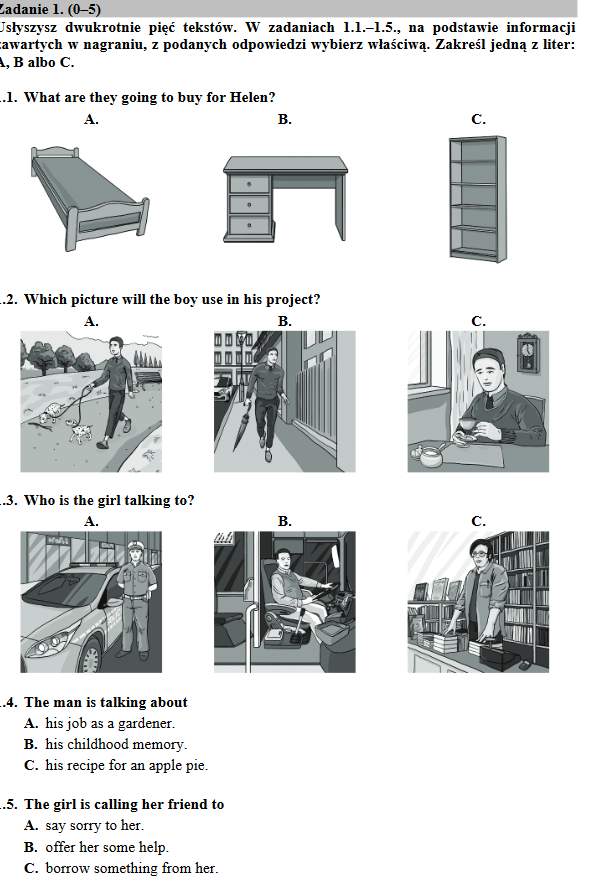 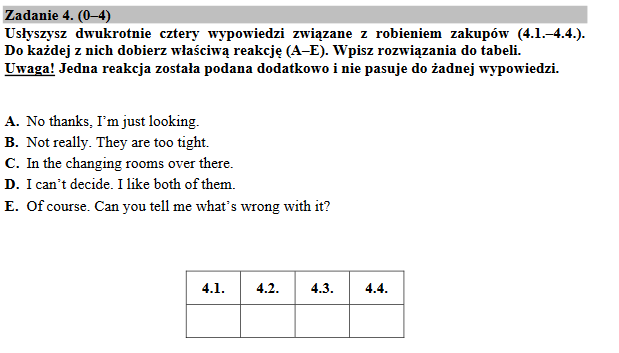 Reagowania językowe
Ilość zadań:2
Funkcje językowe
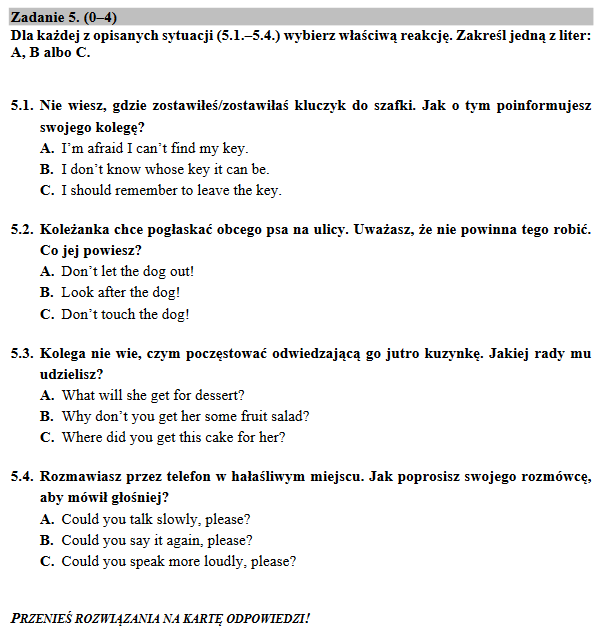 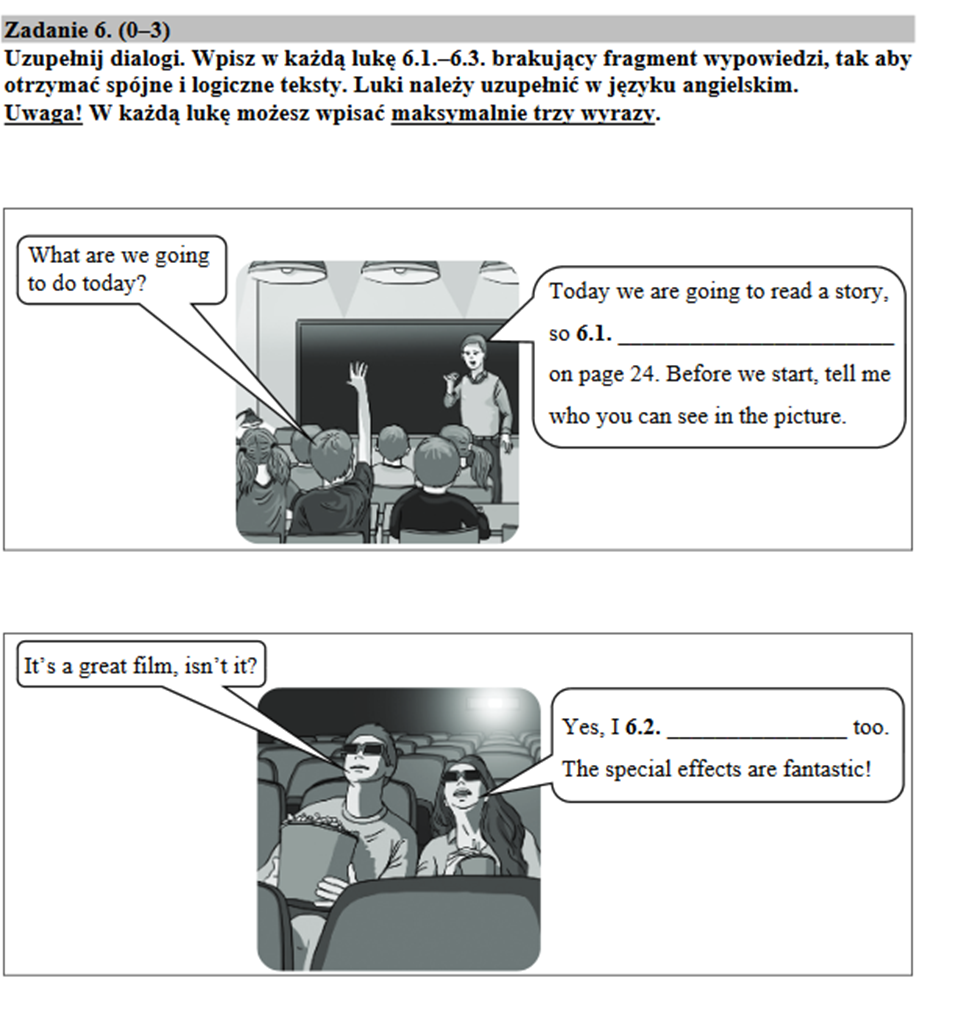 Czytanie
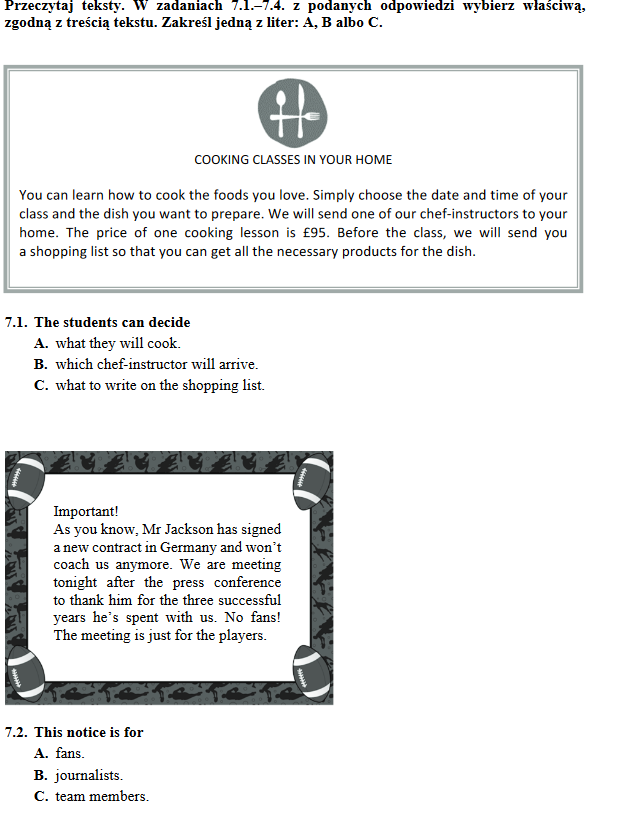 Ilość zadań 4
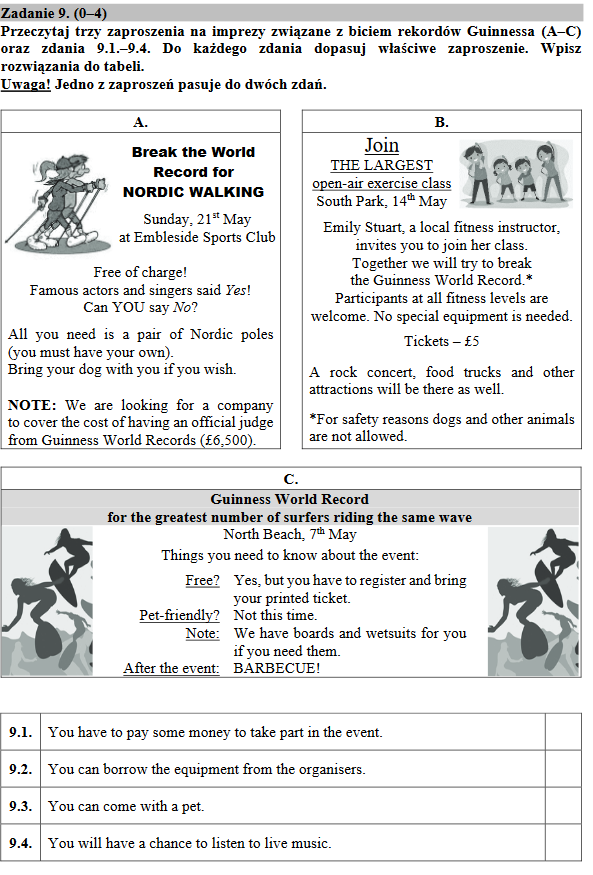 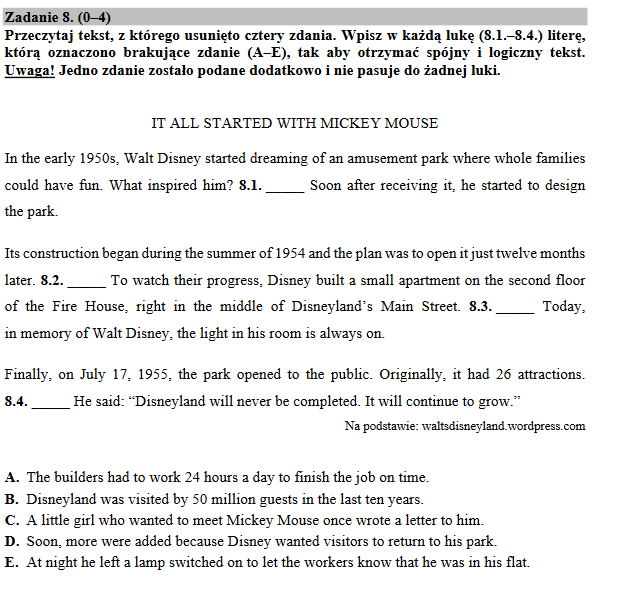 Mediacje językowe
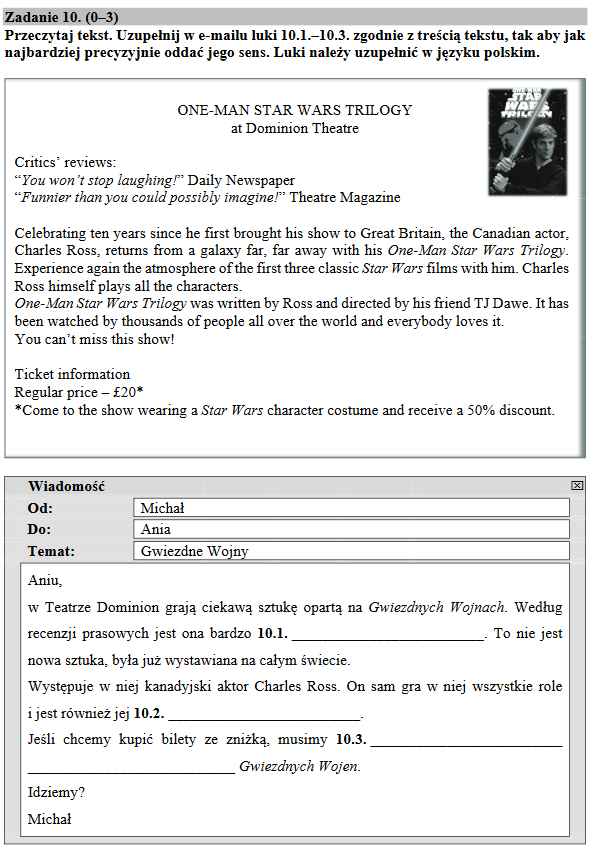 Umiejętność przetwarzania informacji
Środki językowe – leksykalne i gramatyczne
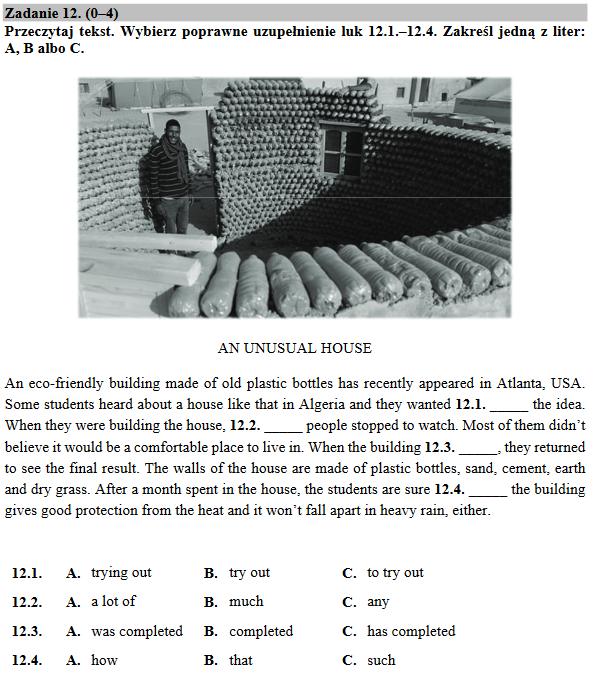 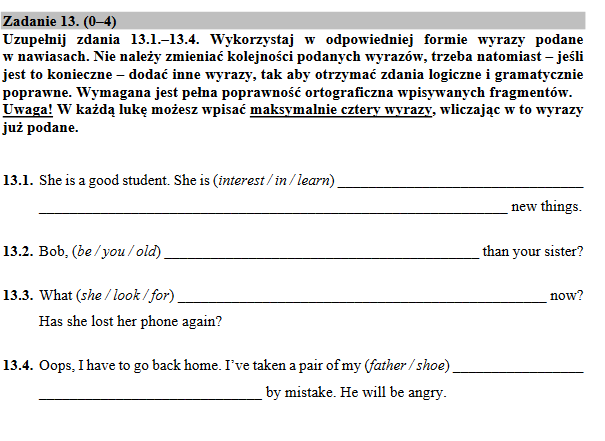 Zadanie otwarte sprawdzające umiejętność tworzenia wypowiedzi pisemnej
e-mail 
wpis na blogu 
wiadomość
Zasady oceniania
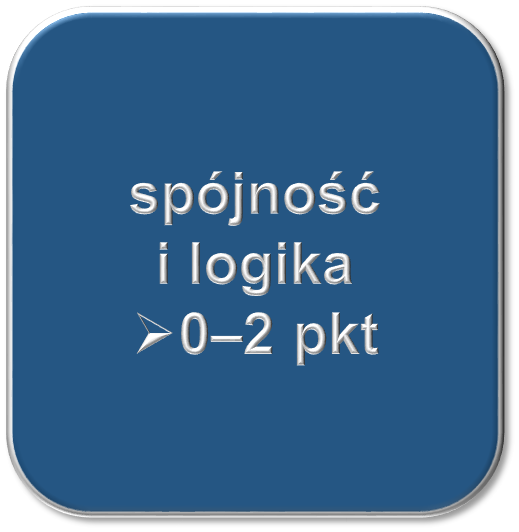 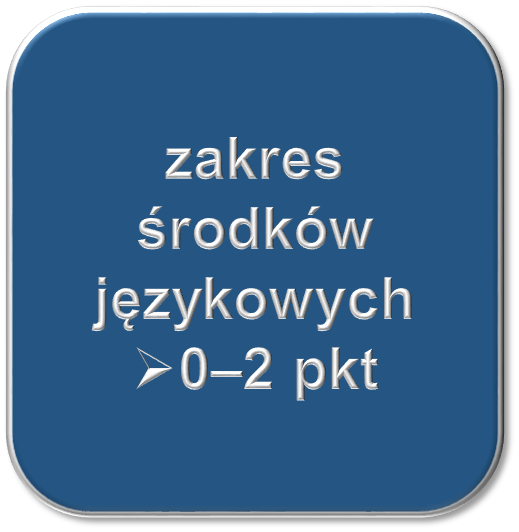 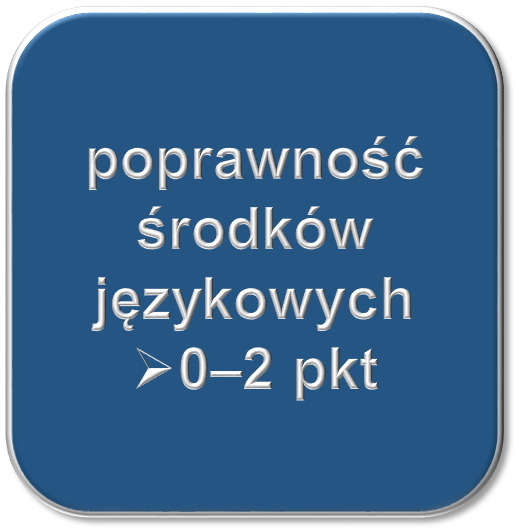 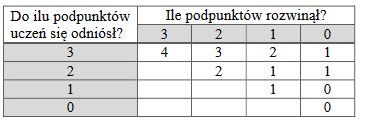 Zasady oceniania zadania otwartego sprawdzającego umiejętność tworzenia wypowiedzi pisemnej
Wymaga od ucznia rozwiniętej, wieloelementowej i odpowiednio uporządkowanej odpowiedzi
Jeżeli  wypowiedź  została  oceniona  na  0  punktów  w  kryterium  treści,  we  wszystkich pozostałych kryteriach również przyznaje się 0 punktów. W takich pracach oznacza się błędy.
Jeżeli  wypowiedź  została  oceniona  na  1  punkt  w  kryterium  treści,  we  wszystkich pozostałych kryteriach przyznaje się maksymalnie 1 punkt. W takich pracach oznacza się błędy.
Jeżeli wypowiedź zawiera 40 słów lub mniej, jest oceniana wyłącznie w kryterium treści. W pozostałych  kryteriach  przyznaje  się  0  punktów. W  takich  pracach  nie  oznacza  się błędów
Ogólne zasady oceniania rozwiązań zadań otwartych sprawdzających rozumienie ze słuchu, rozumienie tekstów pisanych oraz znajomość funkcji językowych
Odpowiedź:

komunikatywna dla odbiorcy - kluczowe – przekazanie komunikatu
zgodna z poleceniem
wskazuje, że uczeń zrozumiał tekst
błędy językowe i ortograficzne dopuszczalne, o ile odpowiedź wskazuje, że uczeń zrozumiał temat
Odpowiedź nie jest akceptowana, jeśli uczeń popełnił błąd, który:
zmienił znaczenie słowa
spowodował, że użyte słowo nie jest zrozumiane przez odbiorcę jako słowo, którym uczeń powinien uzupełnić tekst
spowodował, że odpowiedź jest dwuznaczna lub wieloznaczna
użył zapisu fonetycznego w języku polskim
odpowiedź nie jest wystarczająco precyzyjna (np. jest zbyt ogólna, niepełna)
nie łączy się logicznie i/lub nie jest spójnaz fragmentami tekstu otaczającymi lukę
udzielił dwóch odpowiedzi, z których jedna jest    poprawna, a druga – błędna
 udzielił odpowiedzi w innym języku niż wymagany    w danym zadaniu
w zadaniach sprawdzających uzyskiwanie informacji – nie akceptuje się pytań intonacyjnych
O egzaminie
https://cke.gov.pl/egzamin-osmoklasisty/arkusze/
Szczegółowe sposoby dostosowania warunkówi form przeprowadzania egzaminu ósmoklasisty do potrzeb:1) zdających ze specjalnymi potrzebami edukacyjnymi, w tym niepełnosprawnych,niedostosowanych społecznie oraz zagrożonych niedostosowaniem społecznym.2) uczniów, o których mowa w art. 165 ust. 1 ustawy z dnia 14 grudnia 2016 r. Prawo oświatowe(cudzoziemców).3) uczniów – obywateli Ukrainy, których pobyt na terytorium Rzeczypospolitej Polskiej jestuznawany za legalny na podstawie art. 2 ust. 1 ustawy z dnia 12 marca 2022 r. o pomocyobywatelom Ukrainy w związku z konfliktem zbrojnym na terytorium tego państwa.
1. Dostosowanie form egzaminu ósmoklasisty polega na przygotowaniu odrębnych arkuszydostosowanych do potrzeb i możliwości zdających.2. Dostosowanie warunków przeprowadzania egzaminu ósmoklasisty polega międzyinnymi na:1) zminimalizowaniu ograniczeń wynikających z niepełnosprawności, niedostosowaniaspołecznego lub zagrożenia niedostosowaniem społecznym ucznia2) zapewnieniu uczniowi miejsca pracy odpowiedniego do jego potrzeb edukacyjnychoraz możliwości psychofizycznych3) wykorzystaniu odpowiedniego sprzętu specjalistycznego i środków dydaktycznych4) odpowiednim przedłużeniu czasu przewidzianego na przeprowadzenie egzaminuósmoklasisty5) ustaleniu zasad oceniania rozwiązań zadań wykorzystywanych do przeprowadzaniaegzaminu ósmoklasisty, o których mowa w art. 9a ust. 2 pkt 2 ustawy o systemieoświaty1, uwzględniających potrzeby edukacyjne oraz możliwości psychofizyczneucznia6) zapewnieniu obecności i pomocy w czasie egzaminu ósmoklasisty nauczycielawspomagającego ucznia w czytaniu lub pisaniu4lub specjalisty odpowiednioz zakresu danego rodzaju niepełnosprawności, niedostosowania społecznego lubzagrożenia niedostosowaniem społecznym, jeżeli jest to niezbędne do uzyskaniawłaściwego kontaktu z uczniem lub pomocy w obsłudze sprzętu specjalistycznegoi środków dydaktycznych.
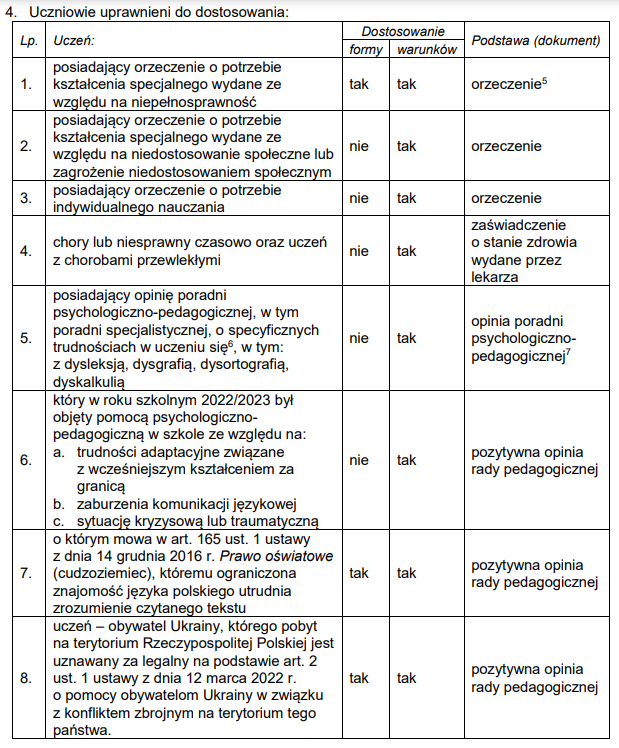 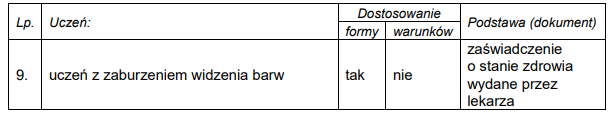 Termin egzaminu próbnego: 22-24.11.202228-30.03.2023
Dziękujemy za uwagę